Utilization of the Biolog Platform to Understand Neurodevelopmental DisordersLuigi Boccuto, MDJC Self Research InstituteGreenwood Genetic Center
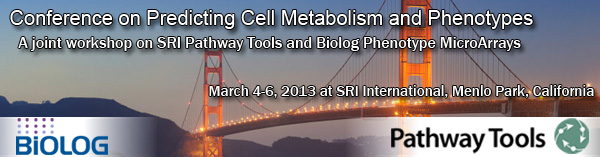 BIOLOG PLATES
96-well plates
 50 μl/well of cell suspension (20,000 cells/well)
 Incubate 40-48 hours, add Redox Dye Mix (tetrazolium) and incubate for 24 hours
 Plate substrates:
  Carbon energy sources (sugars, polysaccharides, nucleotides, and carboxylic acids)
         2-4.  Amino acids and dipeptides
         5.  Ions
         6-8.  Hormones and metabolic effectors
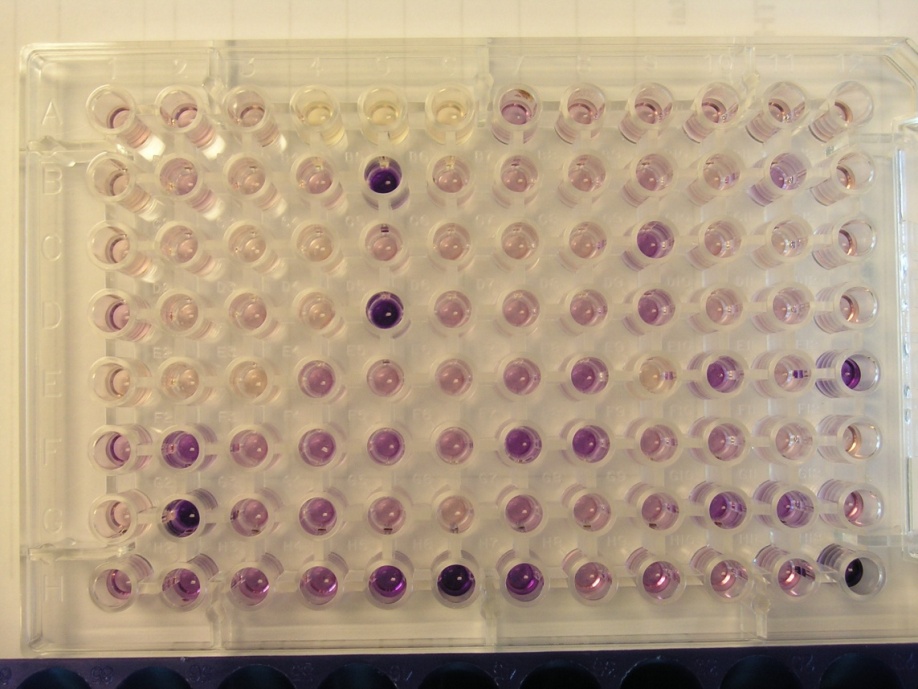 BIOLOG studies (in bold significant results)
XLID (60 cases)
MED12 (3 FG and 1 Lujan)
UPF3B (3)
SMS (8)
FMR1 (8+4, no ASDs)
ACSL4 (1)
SLC6A8 (1)
SLC9A6 (1)
MECP2-L1CAM dup (2)
ZNF711 (1)
ATRX (1)
RSK2 (1)
FGD1 (14)
L1CAM (1)
MCT8 (1)
ASDs (151 cases)
NLGN4 (2)
SHANK3 (3)
FMR1 (4)
MECP2 (2)
ZNF711 (1)
Other (128)
Autosomal ID (5 cases)
ZBTB20 (2)
ST3GAL5 (1)
Angelman (2)
Schizophrenia (10 cases)
Autism Spectrum Disorders (ASDs)
ASDs include a series of conditions characterized by delays or abnormal functioning before the age of 3 in one or more of the following domains: social interaction; communication; restricted, repetitive, and stereotyped patterns of behavior, interests, and activities.
The main disorders of the spectrum (DSM-IV-TR) are:
Autistic disorder 
Asperger syndrome
Pervasive developmental disorder not otherwise specified (PDD-NOS).
Prevalence: 1/88 (US Center for Disease Control and Prevention, 2012).
ASD research funding in US (2010): $408.5 M, (+84% from 2008).
Significant metabolites in 10 non-syndromic ASD patients vs. 10 controls
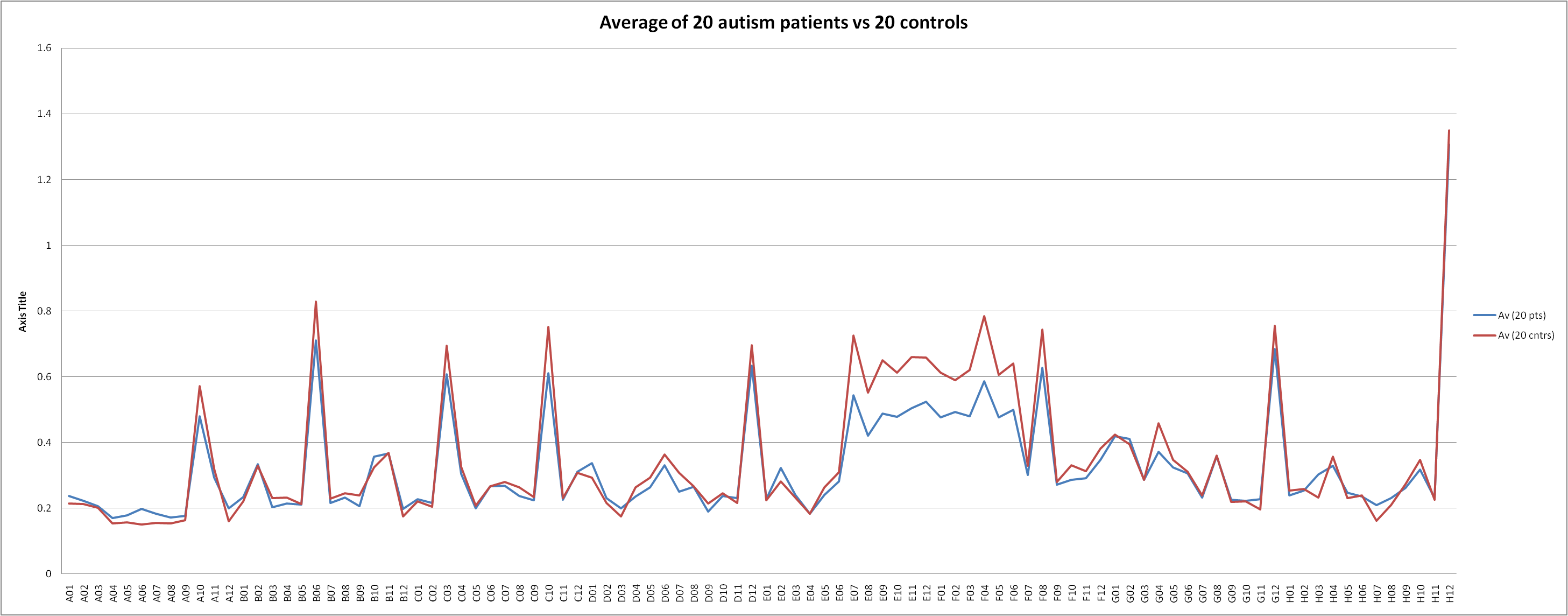 Preliminary microarray data
Expression microarray analysis on 10 ASD patients vs 10 controls showed significantly lower expression of 2 out of 3 genes responsible for the Trp receptors expressed both in blood and brain (SLC7A5 and SLC7A8), the data was confirmed by qPCR
The same microarray analysis also showed significant abnormalities in the expression of several enzymes of the Trp-Kynurenine pathway
The mitochondrial form of the gene responsible for Trp tRNA was under-expressed, while the cytoplasmic form did not significant differences
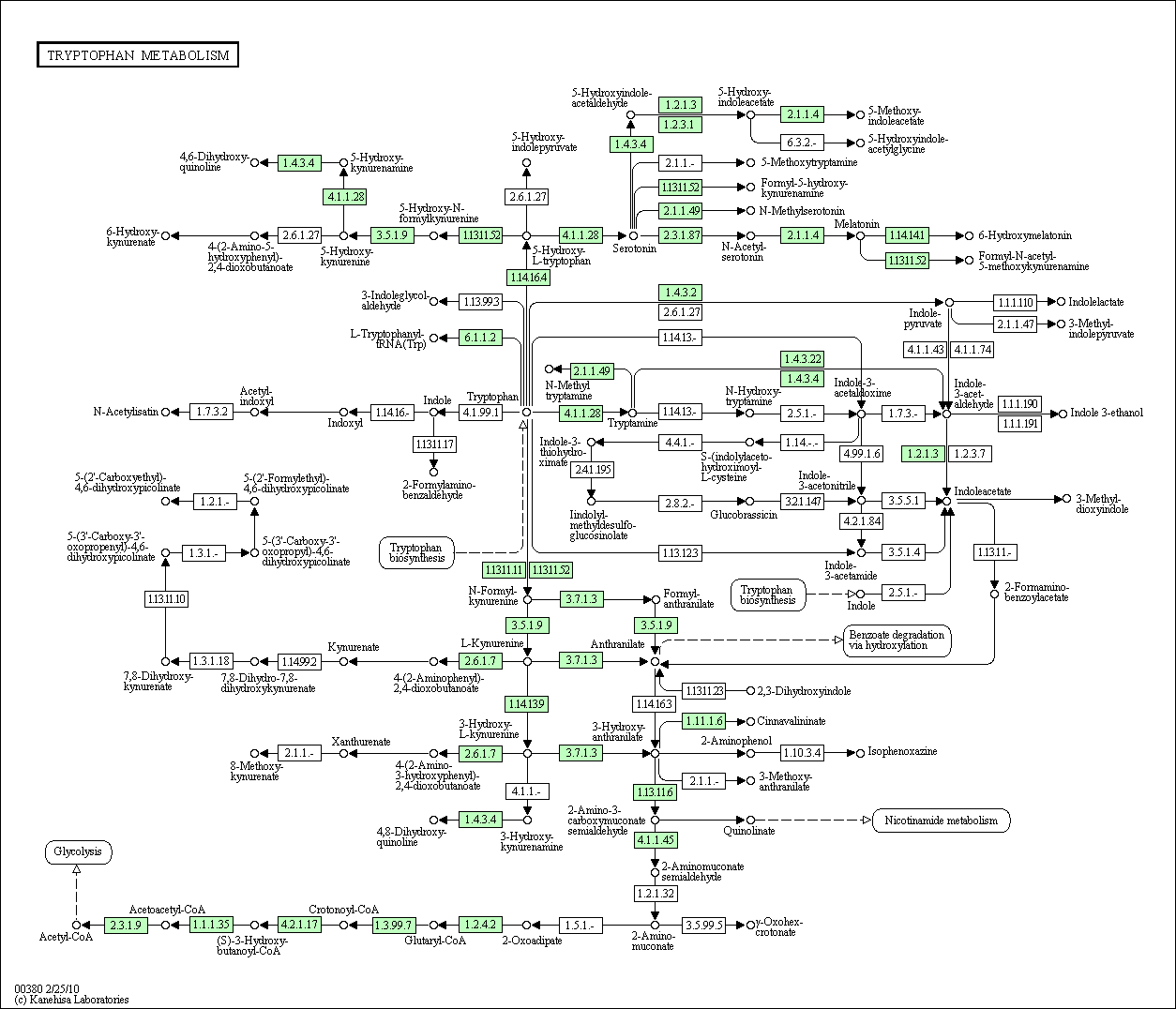 MAOA
MAOA
IDO1/IDO2
IDO1/IDO2
TPH1/TPH2
IDO1/IDO2
WARS/WARS2
MAOA
IDO1/IDO2
TDO2
KYNU
AADAT
KYNU
KMO
AADAT
KYNU
HAAO
QPRT
MAOA
ACMSD
Under-expressed (statistically significant)
Under-expressed (not statistically significant)
Over-expressed (statistically significant)
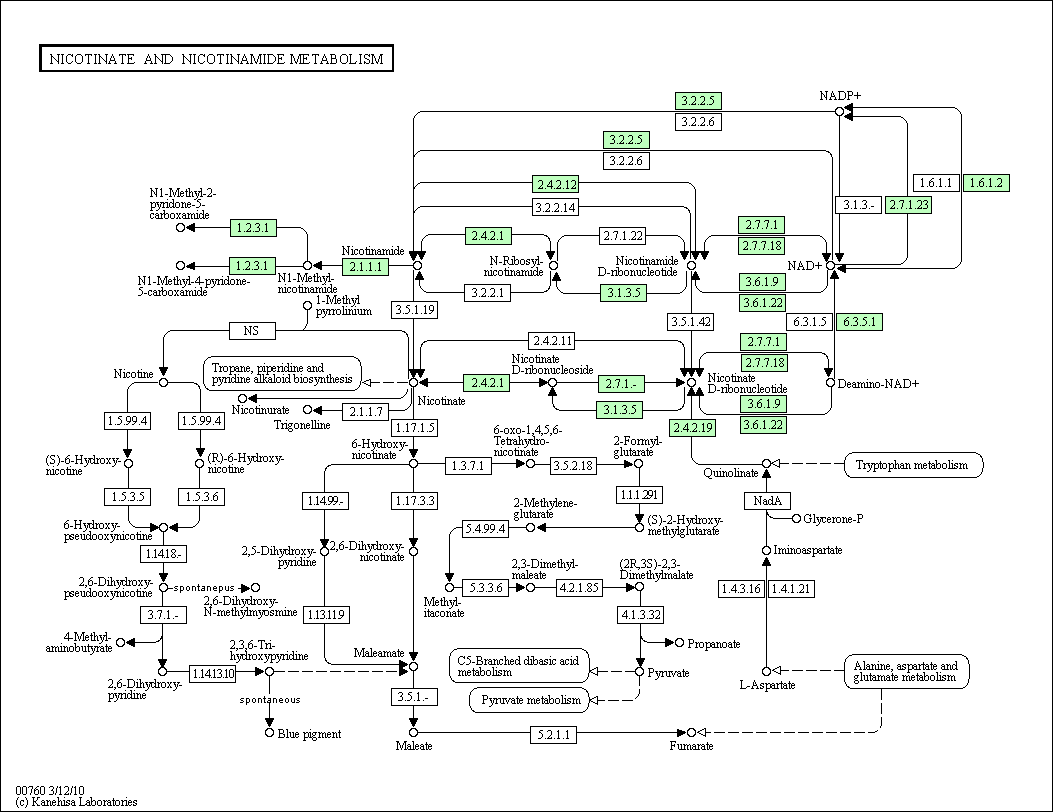 NADSYN1
NMNAT2
ENPP1
NUDT12
QPRT
Background and Hypothesis
Trp->Kynurenine: the balance between kynurenic acid and quinolinic acid (final products of the kynurenine pathway) is critical for neuronal growth, maturation and apoptosis
Quinolinic acid: neurotoxic, induces mitochondrial dysfunction and increases free radical generation, is a potent NMDA agonist, maybe the endogenous ligand during early programmed apoptosis
Kynurenic acid: neuroprotective, NMDA antagonist, and prevents glutamate-induced neuronal death, particularly in the hippocampus
Nitric oxide (NO): influences expression of both molecules, plays a critical role in the interaction between inflammation and neuronal circuits, causes mitochondrial dysfunction, and has been reported elevated in ASD patients
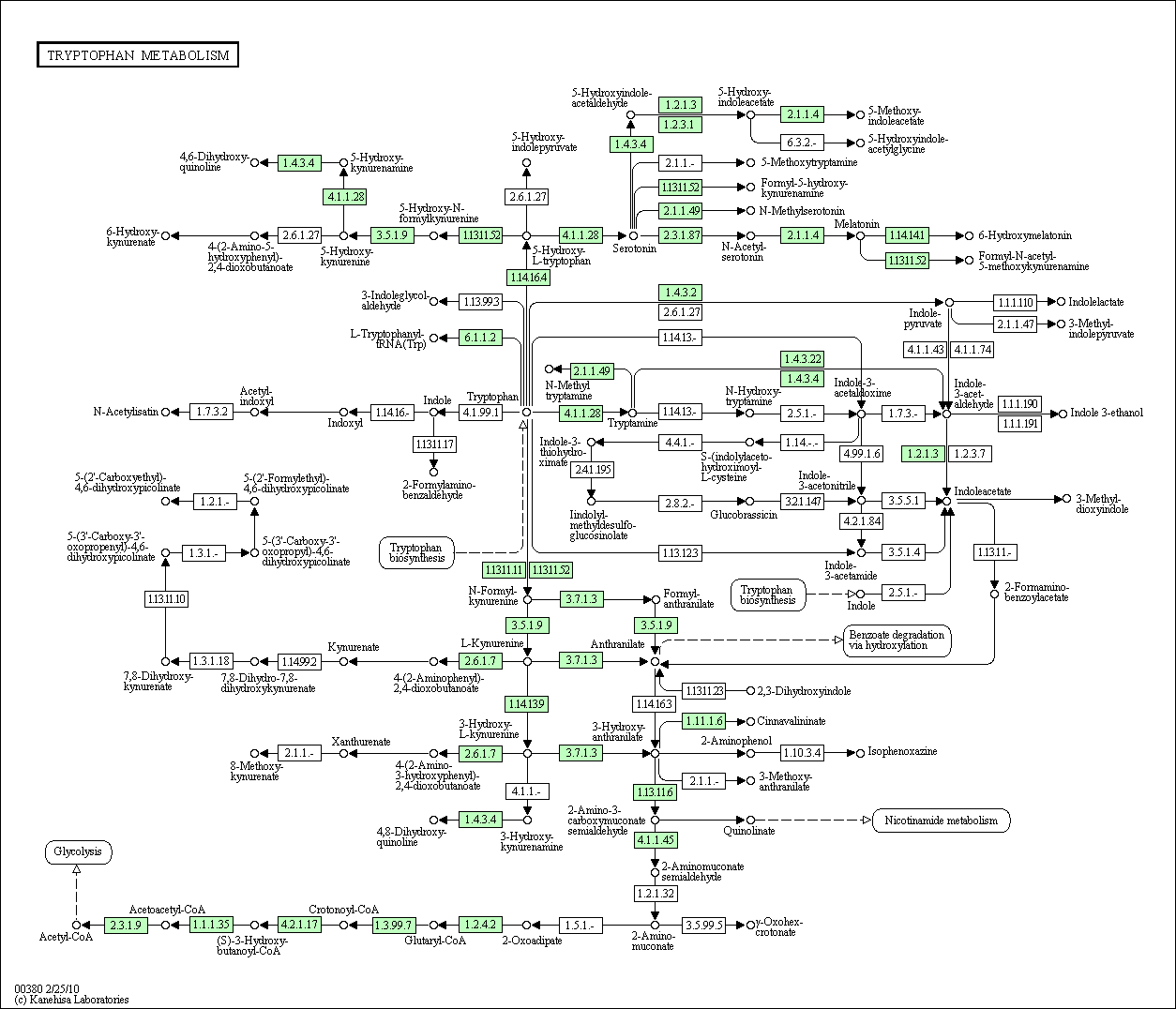 Background and Hypothesis
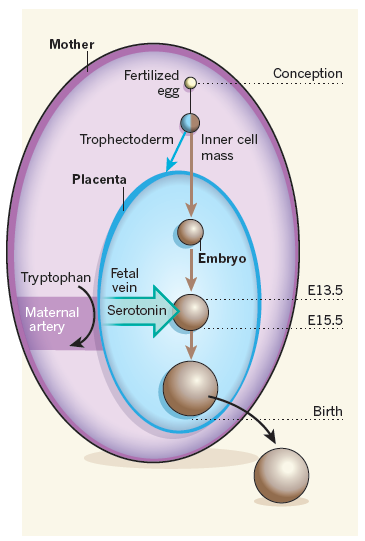 Trp->Serotonin: Trp depletion can cause abnormal behavior, Serotonin (5-HT) has been associated with mood and behavioral regulation. During the first trimester of gestation, 5-HT is produced by the placenta starting from maternal Trp. This “endogenous” 5-HT is critical in the development of frontal lobes and in the organization of glutamatergic synapses.
from McKay, Nature 2011
Frequency of metabolites that are selected by 7 different feature selection algorithms after testing 17 ASD patients vs. 18 controls
Customized Biolog Tryptophan plate
New customized Biolog tryptophan plate 
6 ASDs vs. 6 Controls
Note: the t test was performed on the log-transformed data.
New customized Biolog tryptophan plate 
6 ASDs vs. 6 Controls
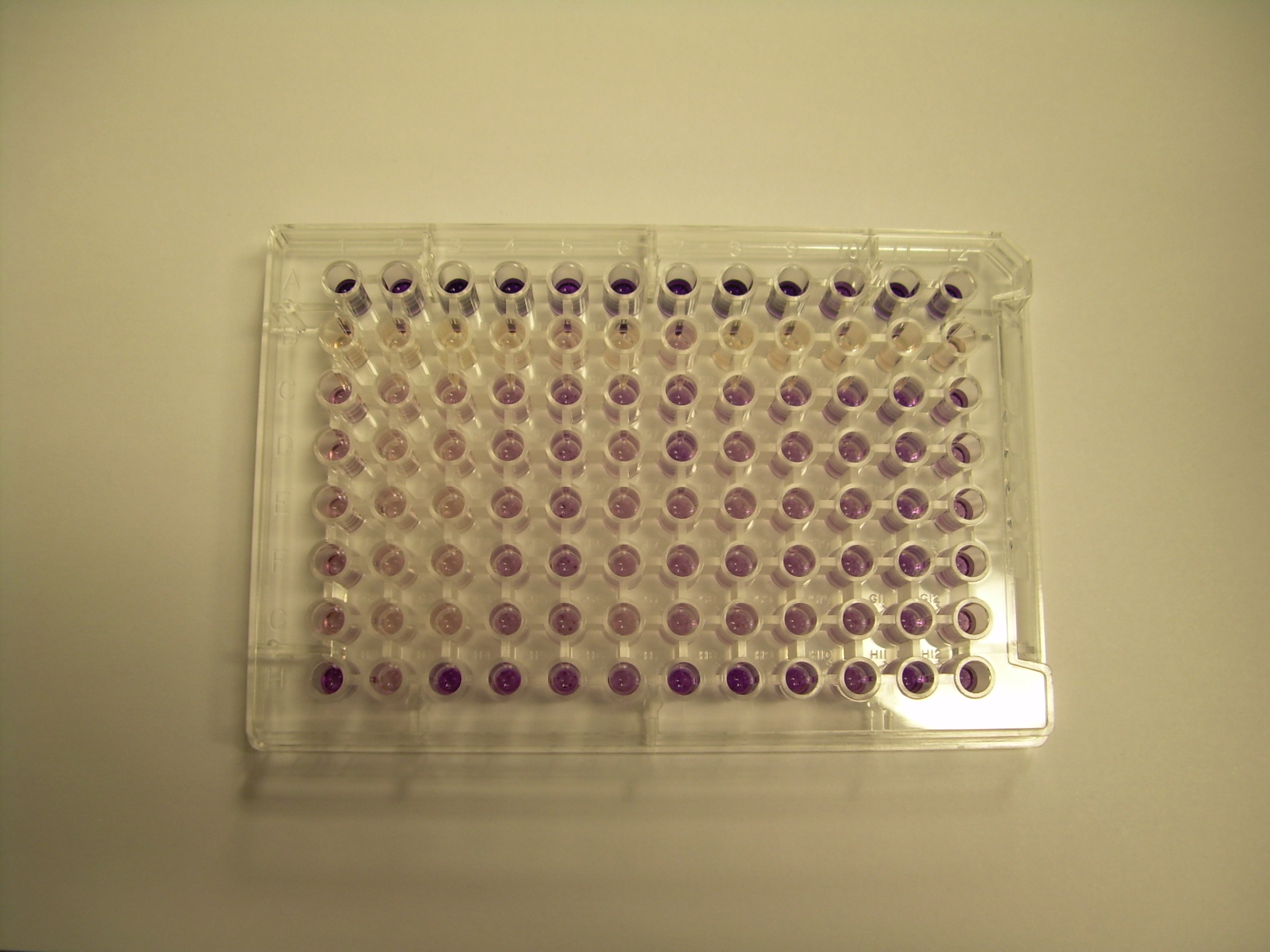 New customized Biolog tryptophan plate 
10 Schizophrenia patients vs. 2 Controls
[Speaker Notes: Note: The results suggest that Control # 1 is very similar to the Schizo samples while Control #2 is quite different.]
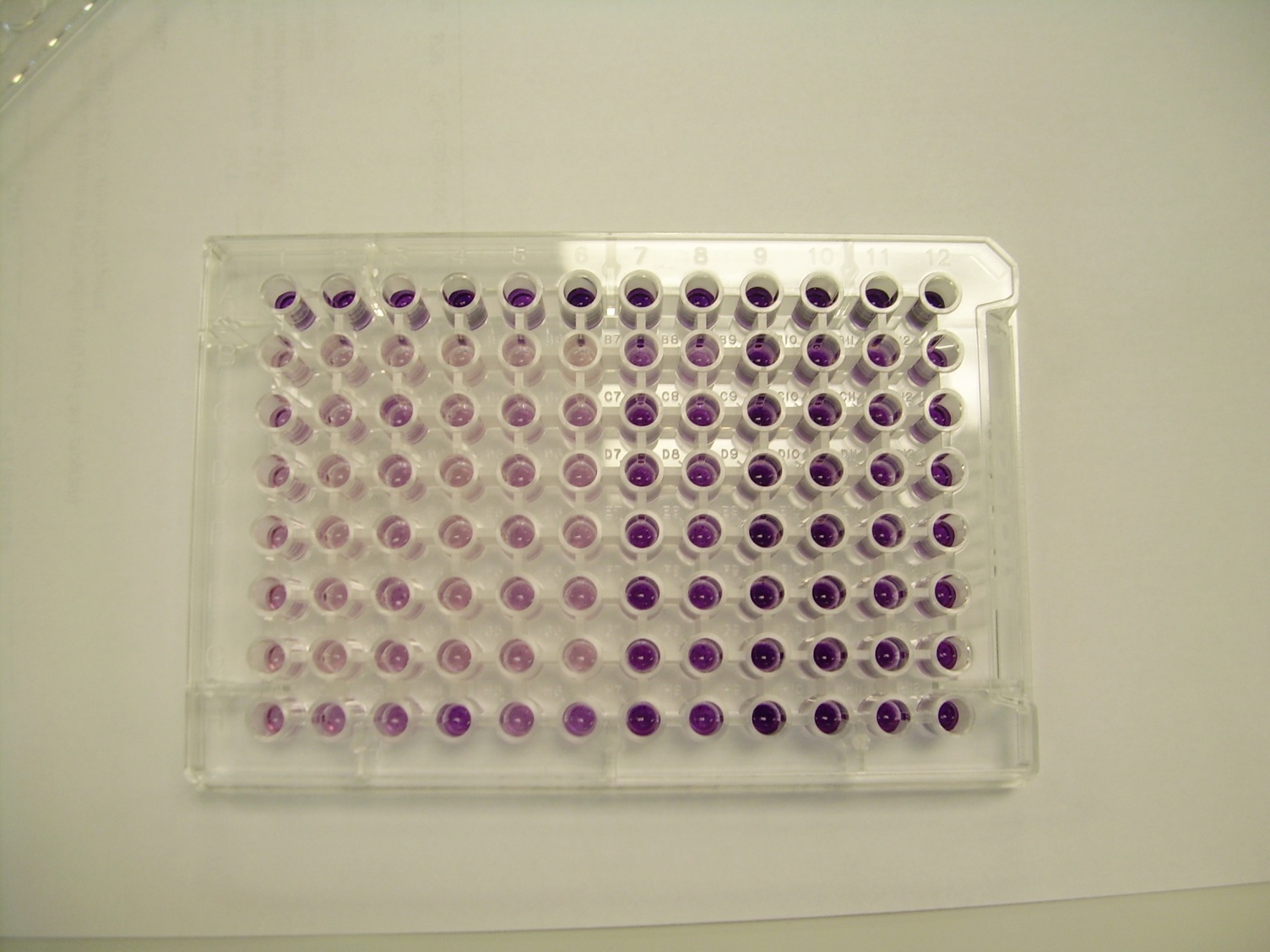 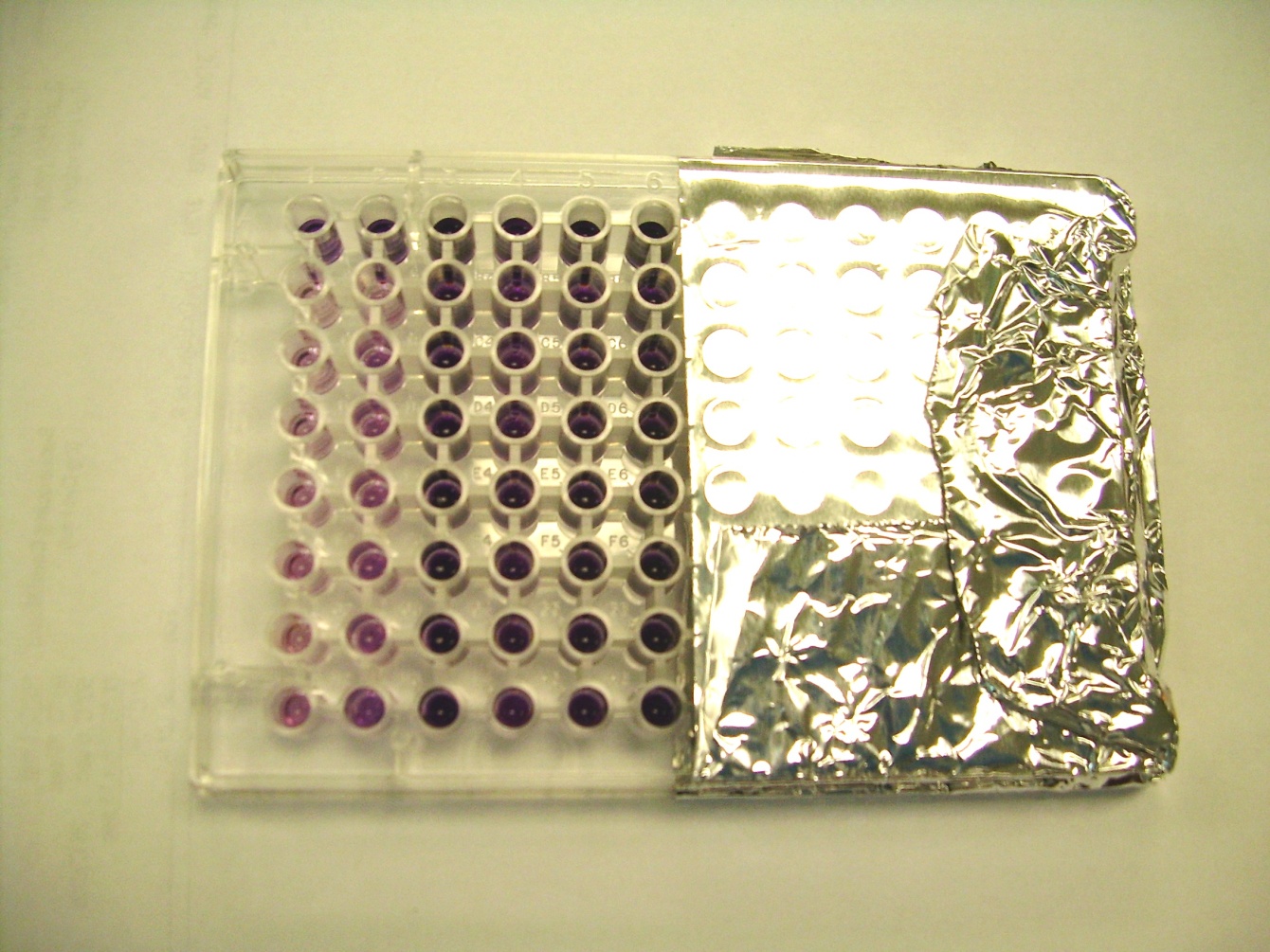 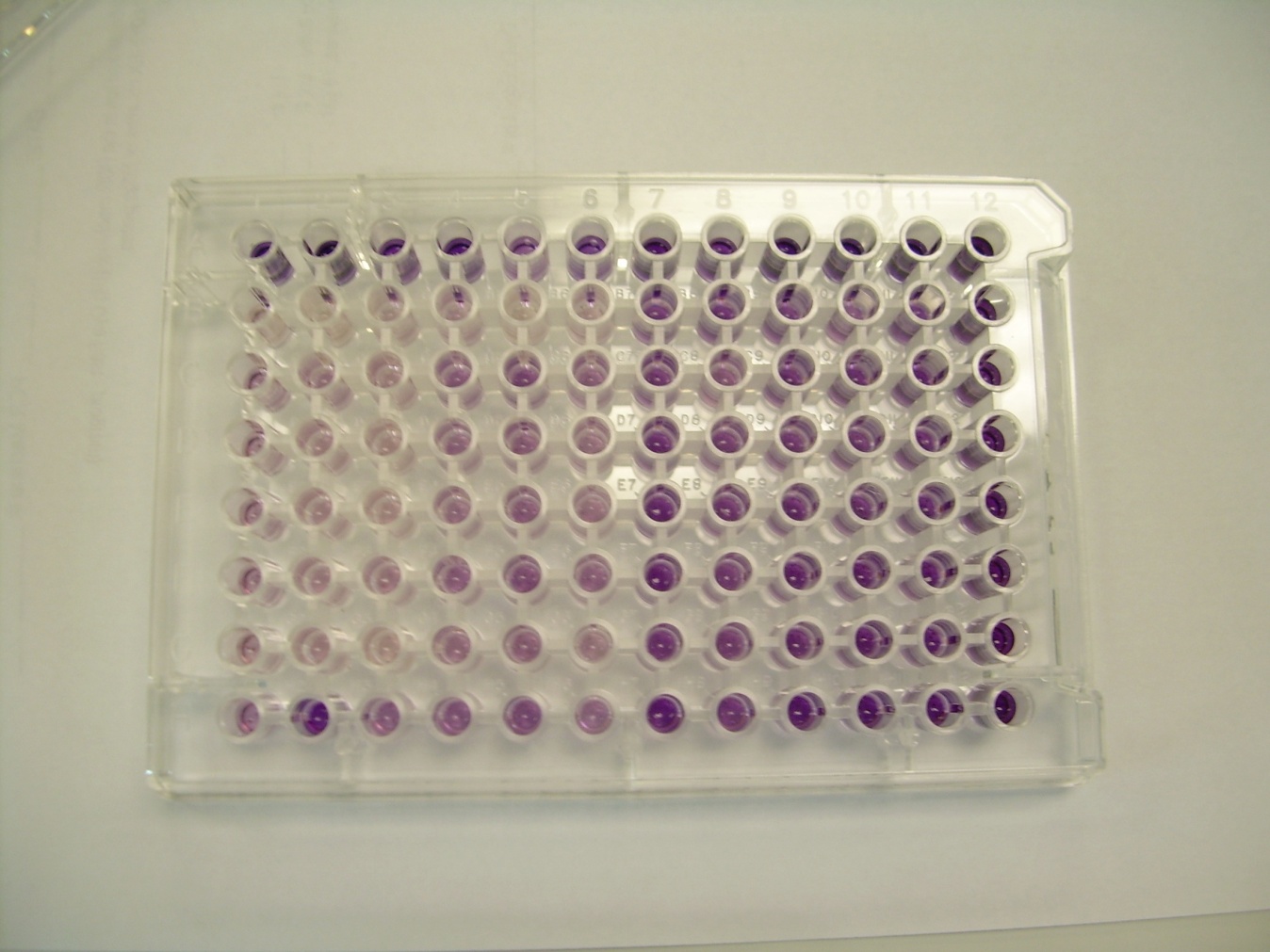 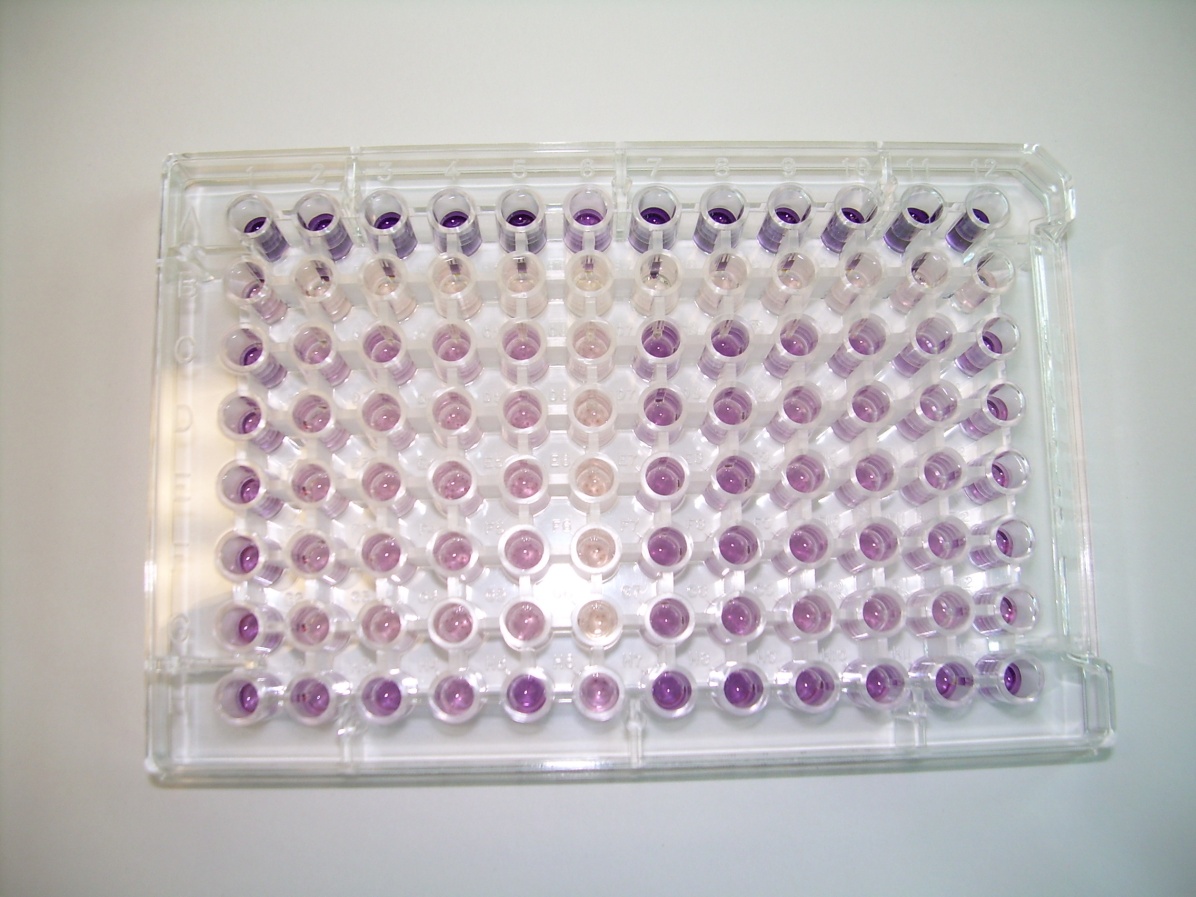 Biolog 50 ASD vs. 50 control cell lines
* P value <0.001, ** P value <0.0001
**
*
*
*
**
**
Correlation  Analysis of the Trp BioLog Data
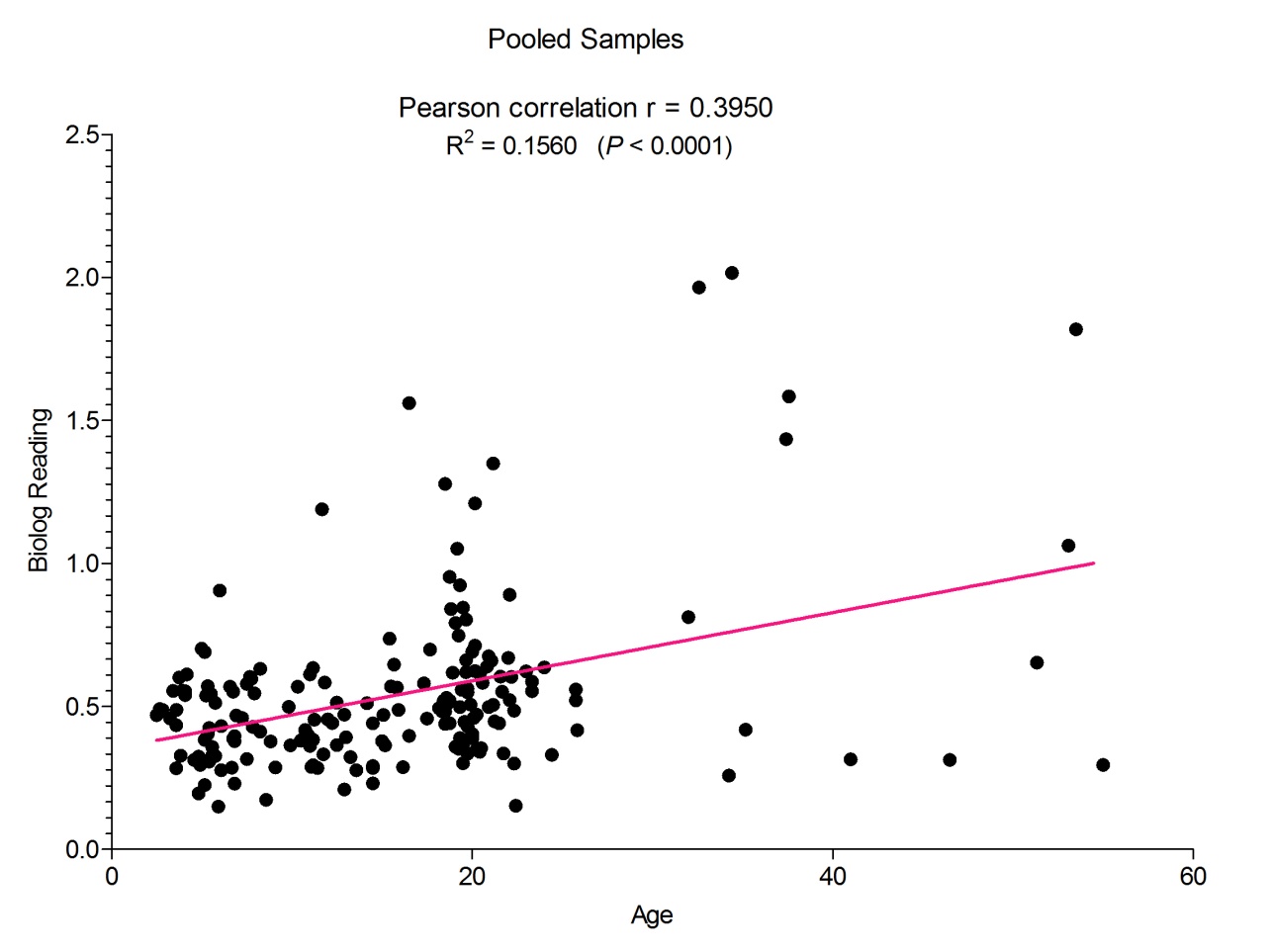 Age is not influencing the Trp-NADH findings observed in the Biolog arrays.
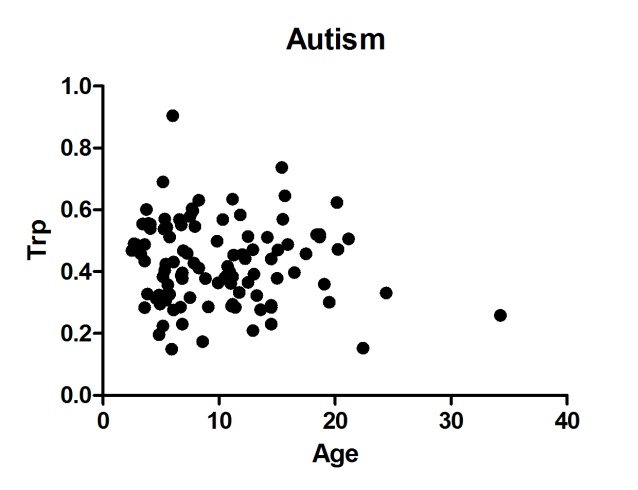 Conclusions
NADH generation in the presence of tryptophan as only energy 	source appears to be significantly lower in lymphoblasts 	from 87 patients compared to 70 normal controls

 This finding was confirmed in both syndromic and non-	syndromic cases and is not related to specific genetic 	alterations

 Cell lines from patients with ID and/or behavioral problems, 	but without autistic traits did not show any difference in 	NADH production in the presence of tryptophan

 Tryptophan metabolites (serotonin, melatonin, kynurenine) 	have already been linked to behavioral problems and 	neuronal abnormalities
Biolog customized tryptophan plate – fresh blood 24 h incubation + 24 h dye
Patient 2
Control 1 (4x)
Control 2*
Patient 3*
Patient 1
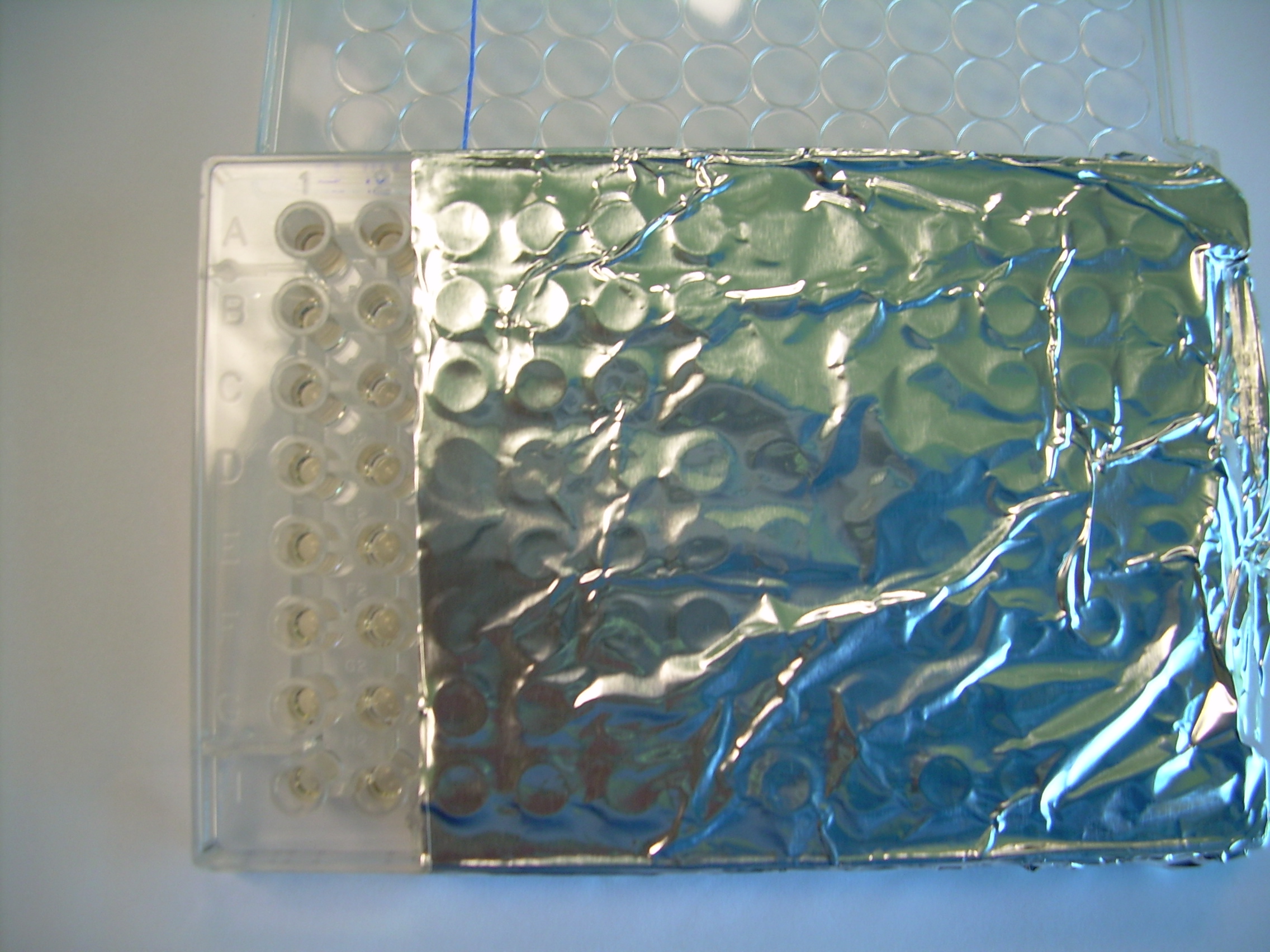 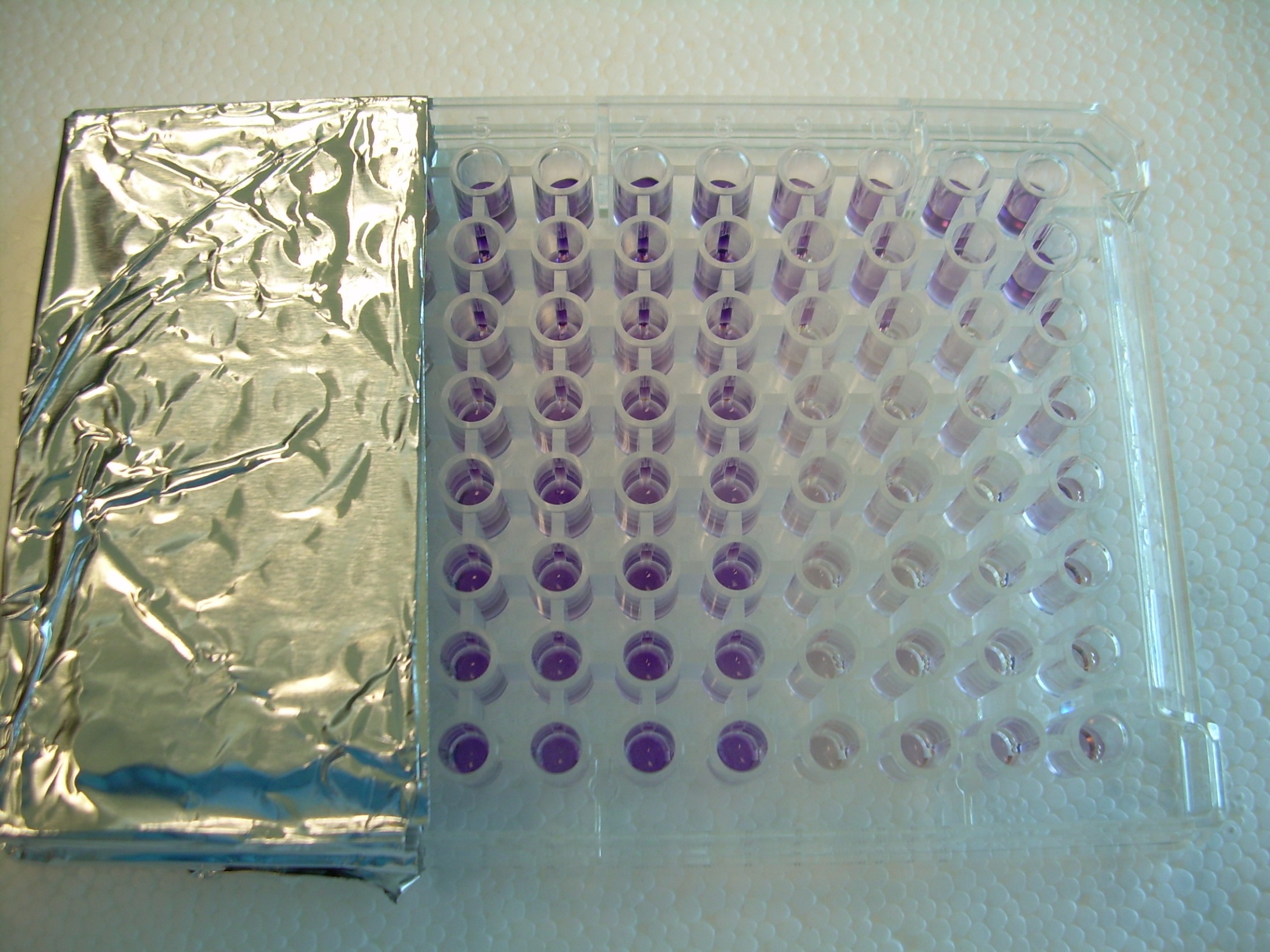 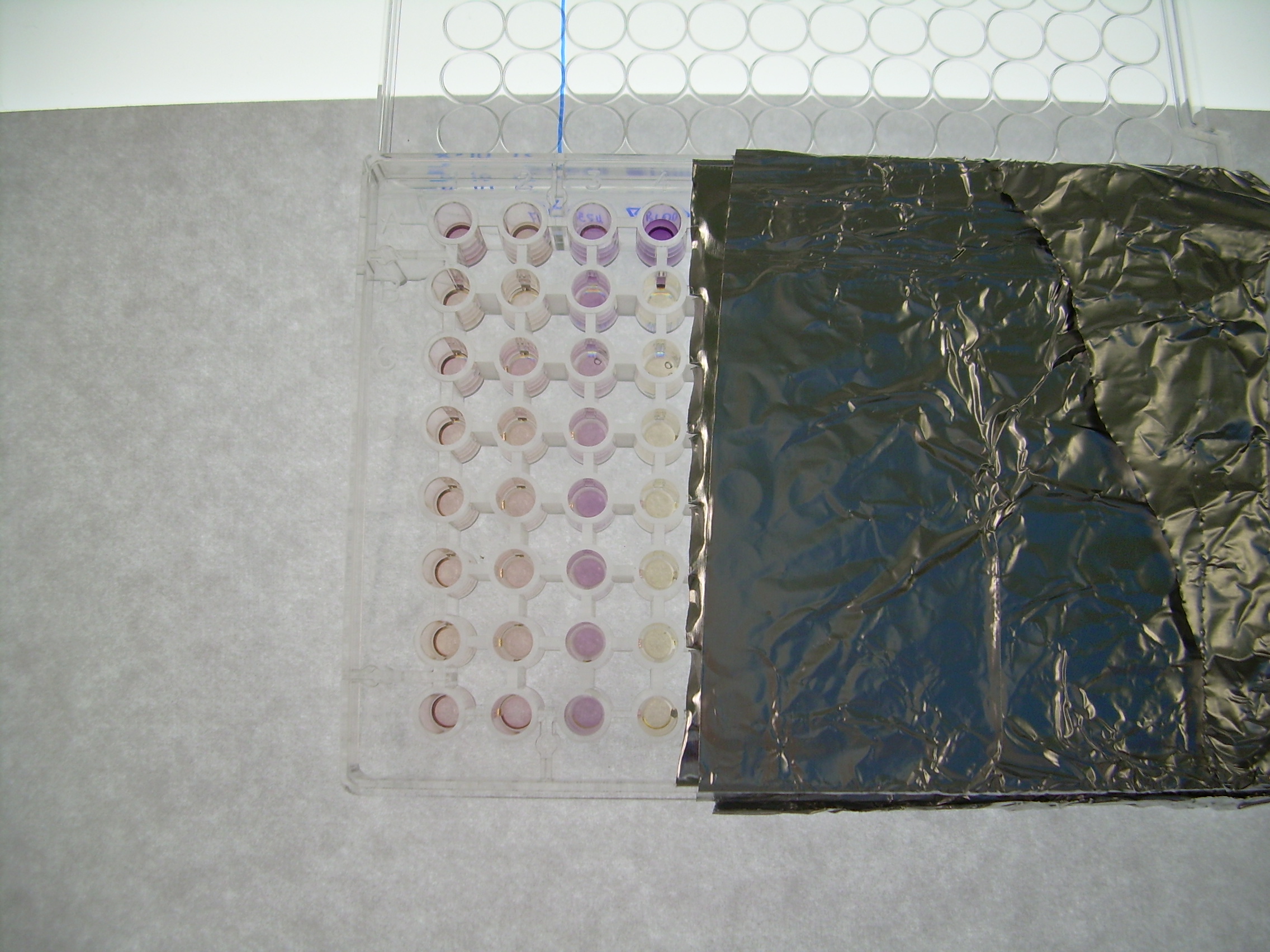 * Experiment performed in blinded fashion
3 SCAP ASD patients vs. 3 controls from previous lymphoblastoid cohort (triplicates)
ASD1
ASD2
ASD3
C2
C1
C3
ASD1
ASD2
ASD3
C1
C2
C3
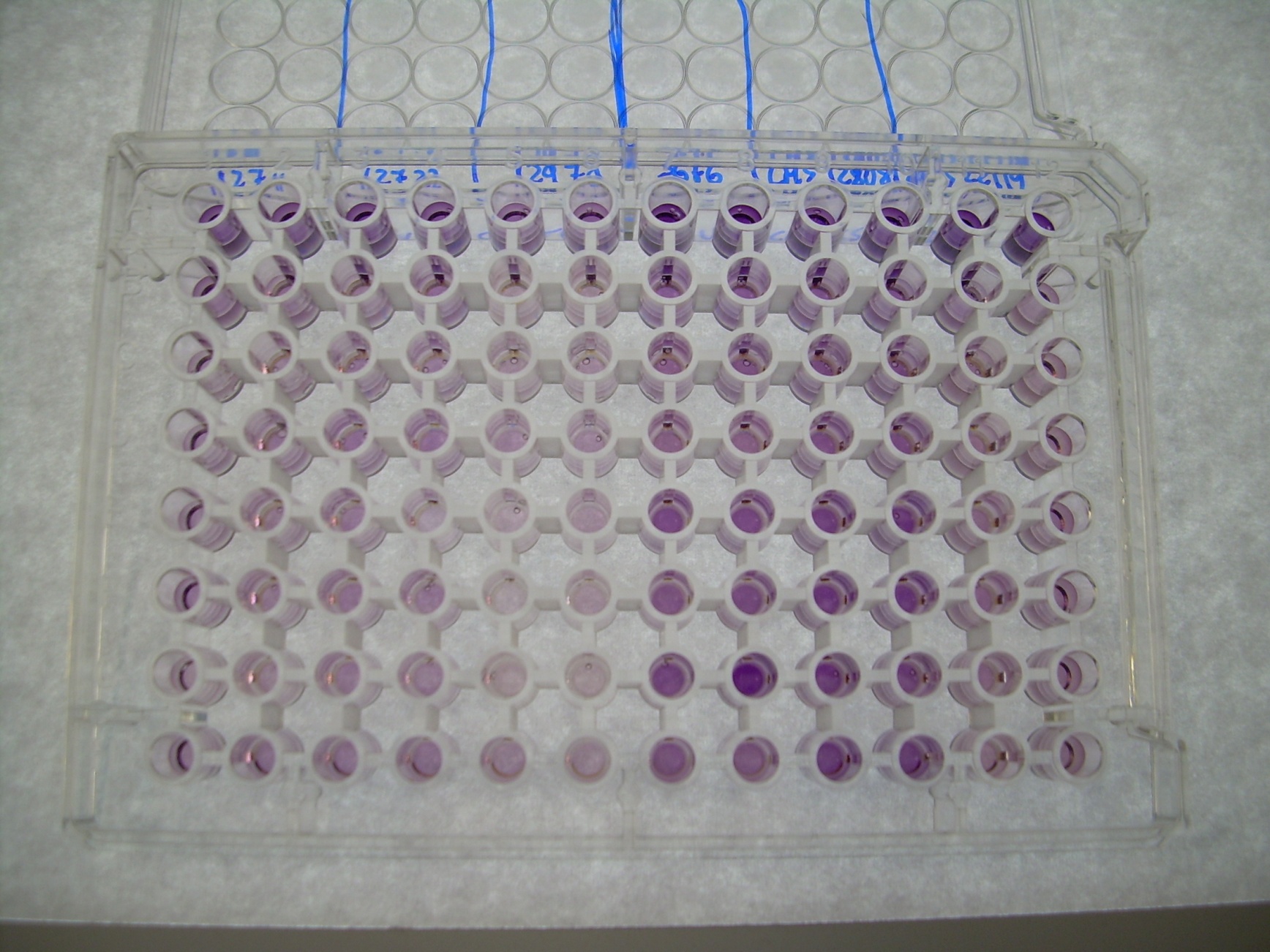 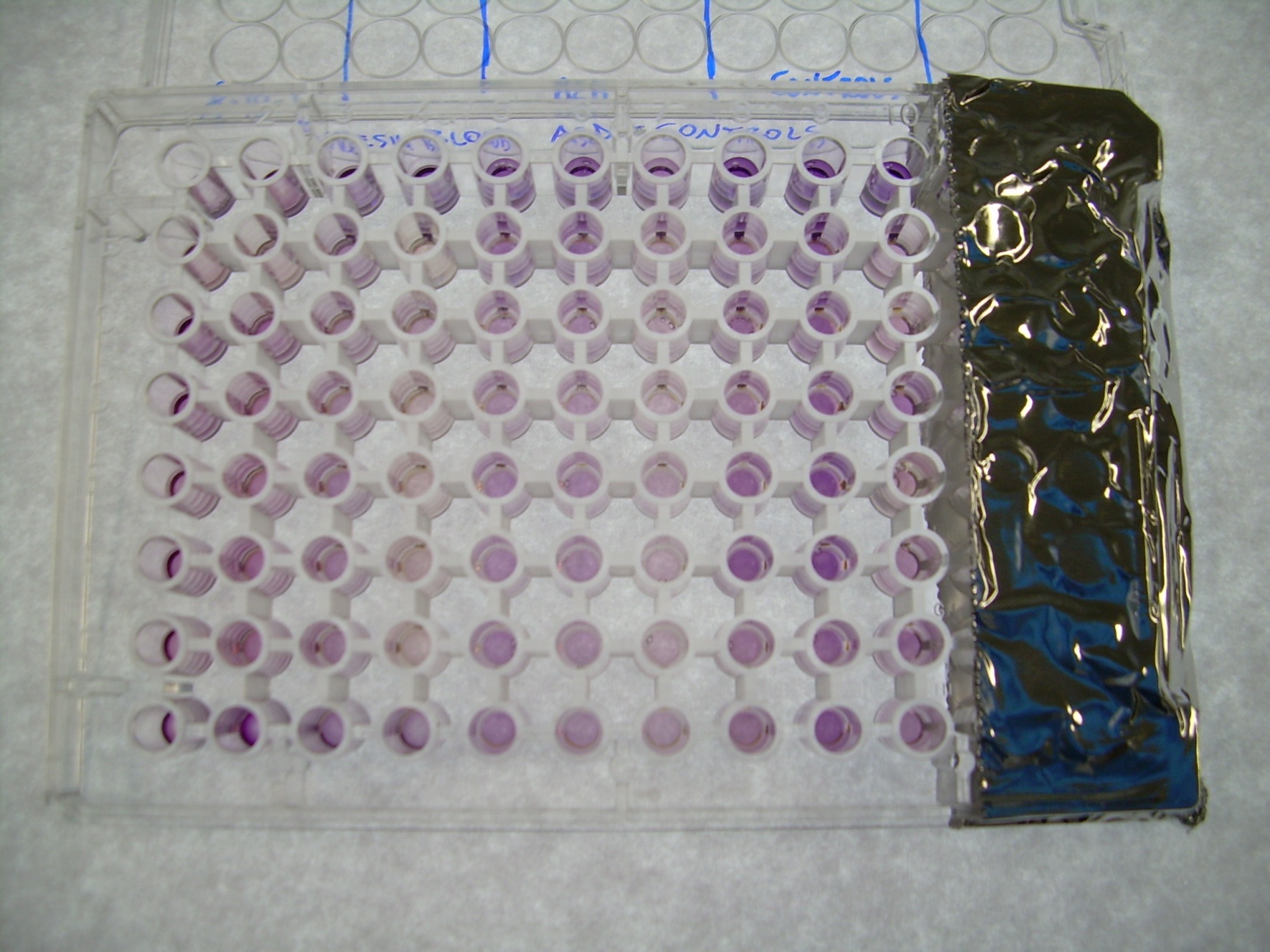 First 3 ASD patients vs.3 controls (previously tested)
ASD patients vs. controls fresh blood
5 ASD patients vs.6 controls (previously tested)
ASD patients vs. controls fresh blood
12 ASD patients vs.12 controls 
(not previously tested as cell lines, blinded fashion)
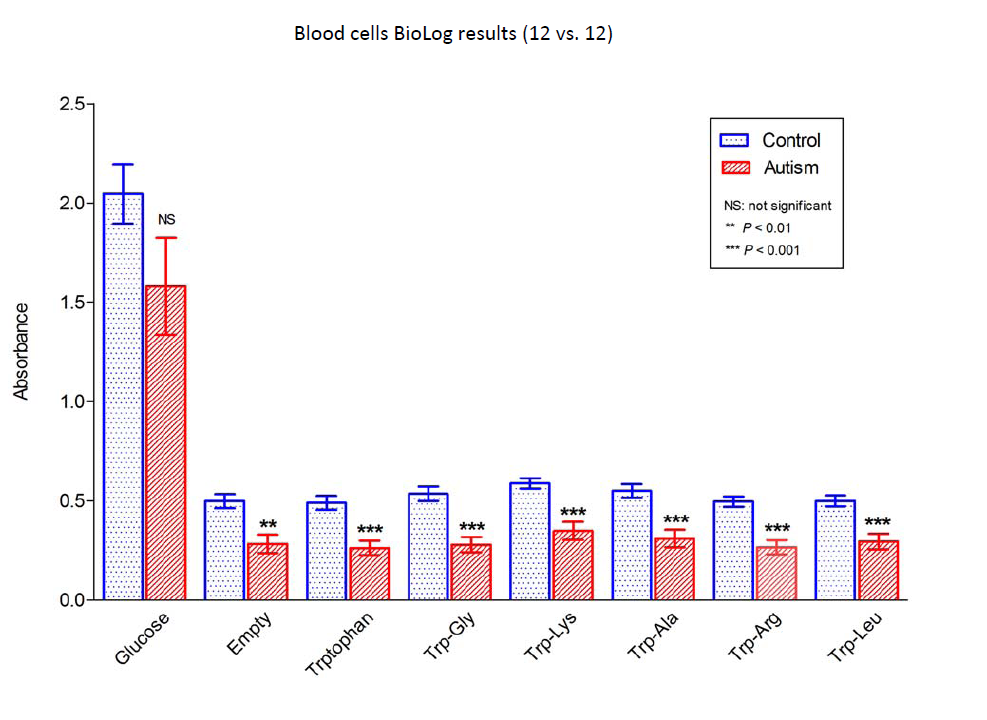 Tryptophan transporters
The Trp transport depends on the Large neutral Amino acids Transporter (LAT), a multimeric unit composed by a heavy subunit protein, 4F2hc (SLC3A2), and 2 possible light subunit proteins: CD98 (SLC7A5), that will give LAT1, and the Large neutral amino acids transporter small subunit 2 (SLC7A8), that will give LAT2.
1 del (20)(p11.22;p11.23), 2 EGR2 SNPs, 3 MET pol C/C, 4 FRAXE 0 repeats
1 ZNF711 mut; 2 FMR1 full mutation; 3 47,XY +del(15)(q14); 4 FRAXE 0 repeats
1 ZBTB20 mut ; 2 FMR1 full mutation ; 3 MECP2 (c.502 C>T; p.R168X); 4 T>A genomic, A>T cDNA
Fragile X syndrome
Moderate to severe ID, macroorchidism, and distinct facial features, including long face, large ears, and prominent jaw. 

About 1/3 of the patients show autistic traits, other behavioral issues (i.e.: ADD/ADHD, anxiety/OCD) are also common.

First monogenic cause of ID (1/4,000 males).

Unstable expansion of a CGG repeat in the FMR1 promoter and abnormal methylation → suppression of FMR1 transcription and decreased protein levels in the brain.
Preliminary data – Fragile X syndrome
12 cases (8 with full mutation, 4 female carriers) versus 12 controls
Considering just the Fragile X diagnosis, neither the patient nor the carrier cohort showed significant metabolic differences as compared to controls
Two subgroups with mental disorders: 
3 cases with ADD/ADHD (and Anxiety/OCD) 
6 cases with Anxiety/OCD (including the 3 with ADD/ADHD)
In both subgroups we noticed a statistically significant increase of utilization of glucose-related sugars, Krebs cycle intermediates, and ketone bodies, as compared to controls.
Preliminary data - Fragile X patients with ADD/ADHD and Anxiety/OCD (3)
Significantly increased utilization of: 
glucose-related sugars (14/27, 51.8%), particularly glucose*
n-acetyl-neuraminic acid: predominant sialic acid in gangliosides (crucial component of neuronal membranes)
pyrimidines (2/2): thymidine and uridine*
Krebs cycle intermediates (7/9, 77.7%): particularly lactate*, succinate*, and malate*
ketone bodies and other carboxylic acids (9/13, 69.2%): particularly acetoacetate*, b-hydroxy-butyrate*, propionate*, and acetate*
most amino acids: some (Asn*, His*, Met*, and Val*) were significant for all the wells in the arrays.

* Significant in 3/3 cases
[Speaker Notes: n-acetyl-neuraminic acid: the predominant sialic acid found in mammalian cells, especially found in gangliosides, a crucial component of neuronal membranes in the brain.]
Preliminary data – Fragile X patients with Anxiety/OCD (6)
Significantly increased utilization of: 
glucose-related sugars (9/27, 33.3%), particularly glucose*
n-acetyl-neuraminic acid
pyrimidines (2/2): thymidine and uridine*
Krebs cycle intermediates (6/9, 66.7%): particularly lactate* and pyruvate*
ketone bodies and other carboxylic acids (6/13, 43.1%): particularly acetoacetate*, b-hydroxy-butyrate*, and acetate*
Only Asn* was significant for 80% of the wells in the arrays.

* Significant in at least 4/6 cases
Background (ID and ADD/ADHD)
Neuronal cells have one of the highest metabolic rates in the human body and use sugars and ketone bodies as primary energy sources.

Abnormal metabolism of sugars and ketone bodies may affect neuronal development, signal transmission and synaptic function.

Several mental disorders have been associated with increased metabolism within specific brain areas as detected by PET studies.
Hypothesis (ID and ADD/ADHD)
Some mental disorders have a late onset (ADD/ADHD, OCD, Tourette syndrome) and can occur after an event causing an increase in metabolic rate (high fever, infections, brain damages, puberty).

When compared to controls, cells from patients with ID and developmental mental disorders like ADD/ADHD appear to have increased need of energy sources under situations promoting metabolic stress and the consequences can be more severe in those tissues with higher metabolic rates (i.e. neuronal cells).
Summary
Biolog phenotype microarray plates are able to identify significant abnormalities in the metabolic profile of cells from patients with neurodevelopmental disorders, like ASDs, ADD/ADHD, and anxiety/OCD.

The metabolic findings reveal new molecular pathways playing an important role in the pathogenesis of those disorders and can provide new tools for therapeutic approaches.

Follow-up studies involving kinetics and gene expression analysis are ongoing to better characterize these findings.
Acknowledgments
Dr. Charles Schwartz
Dr. Chin-Fu Chen
Cindy Skinner
Kelly Jones
Lauren Cascio
Ayla Pittman
Mackenzie DeGraff
Heather McCartney
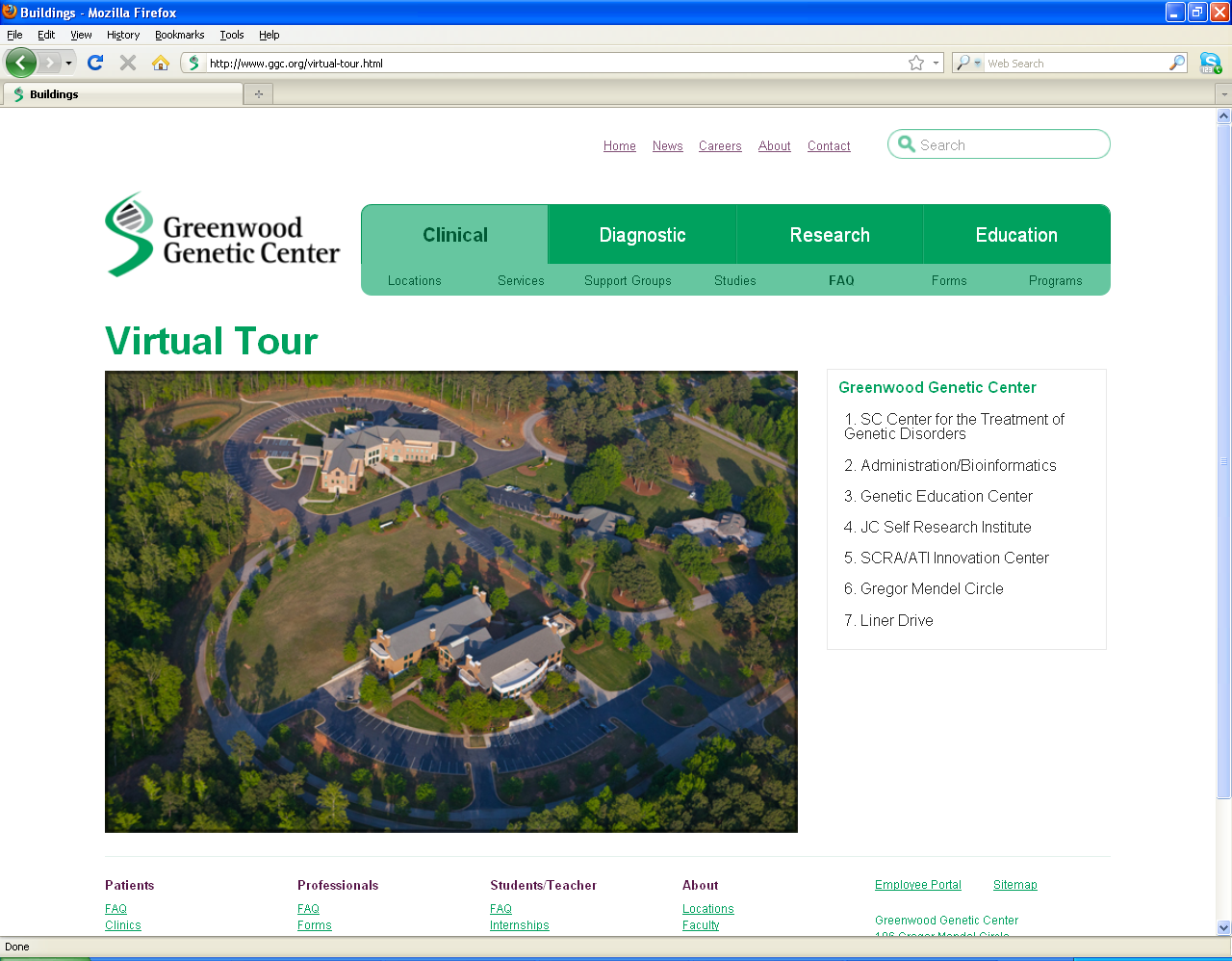